SIMPLE PAST TENSE
MEANING AND USE
WE USE THE PAST SIMPLE WHEN AN ACTION OR SITUATION HAPPENS AND FINISHES IN THE PAST. WE USUALLY SAY OR KNOW WHEN IT HAPPENED.
HE CALLED ME AT THE OFFICE YESTERDAY.
 I STUDIED IN LONDON IN 2023.
 STEVE WENT TO THE US THREE TIMES LAST YEAR.
WE OFTEN USE THE PAST SIMPLE IN STORIES, WHEN ONE THING HAPPENS AFTER ANOTHER IN THE PAST.
I STOPPED WORKING IN CHILE AND I LOOKED FOR ANOTHER JOB.
SIMPLE PAST FORM: POSITIVE
THERE ARE TWO KINDS OF VERBS: REGULAR AND IRREGULAR
FOR REGULAR VERBS, THE PAST SIMPLE ENDS IN -ED. IRREGULAR VERBS HAVE A DIFFERENT PAST FORM. 
BOTH REGULAR AND IRREGULAR VERBS HAVE THE SAME FORM IN  ALL PERSONS (I, YOU, HE, SHE, ETC.)
I FINISHED UNIVERSITY IN 2022 AND I STARTED A JOB IN A BANK.
THEN HE LEFT THAT JOB AND WENT TO LIVE IN JAPAN.
 WE LIVED THERE FOR A YEAR.
THE PAST SIMPLE: REGULAR VERBS PRONOUNCED IN THREE DIFFERENT WAYS
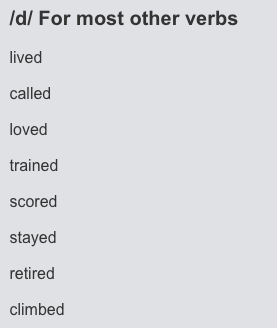 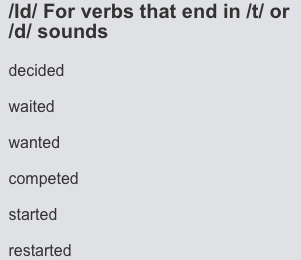 NEGATIVE AND QUESTIONS
PAST SIMPLE NEGATIVE
WE MAKE THE NEGATIVE FORM WITH DIDN’T (DID NOT) + INFINITIVE WITHOUT ‘TO’.
I DIDN’T LIKE WORKING IN A BANK.
 HE DIDN’T GO TO THE US. HE WENT TO JAPAN.

PAST SIMPLE QUESTIONS
PAST SIMPLE WH-WORD QUESTIONS ARE MADE FROM QUESTION WORD + DID + SUBJECT + INFINITIVE.
WHERE DID YOU GO LAST NIGHT?

PAST SIMPLE YES/NO QUESTIONS ARE MADE FROM DID + SUBJECT + INFINITIVE WITHOUT ‘TO’.
DID YOU LIKE LIVING IN JAPAN?
VERB TO BE IN SIMPLE PAST
VERB TO BE (IRREGULAR)  IS ALSO USED IN PAST TENSE AND IT HAS ITS OWN CONJUGATION
                   I  - HE – SHE – IT                              WAS 
                   YOU – WE - THEY                            WERE 
                        THE MEDICAL TECHNOLOGIST WAS AT THE LAB LAST WEEK. 
                        WHERE WERE YOU LAST NIGHT?
                         I WAS AT WORK.
IRREGULAR VERBS HAVE TO BE MEMORIZED!
WATCH THIS VIDEO ABOUT IRREGULAR VERBS: 
HTTPS://WWW.YOUTUBE.COM/WATCH?V=XS9_64PXISC

AND LISTEN TO THESE ENGLISH SONGS IN PAST: 
HTTPS://WWW.YOUTUBE.COM/WATCH?V=U1TUT5SIMFS

SOME OF IRREGULAR VERBS ARE REGULARS IN AMERICAN ENGLISH: 
               LEARNED – SPELLED – SMELLED – BURNED – DREAMED – SPOILED - SPILLED
IT´S YOUR TURN TO  DO THE EXERCISES ON PAGE 19